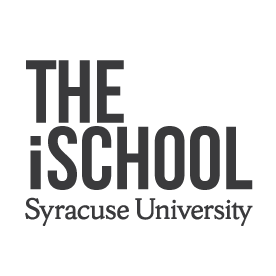 The iSchool is a globally recognized leader in advancing knowledge and developing creative, thoughtful, and technically capable leaders in the information field.
- Our Vision
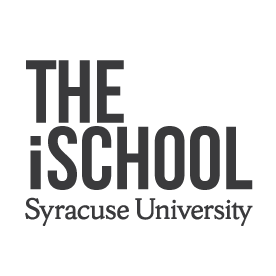 …to expand human capabilities by connecting people, information, and technology.
- Our Mission
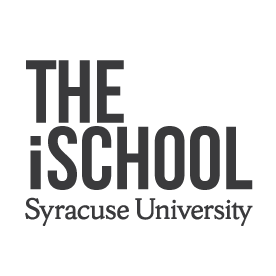 …to be leaders in the information field, advancing knowledge and using information to solve problems faced by individuals and organizations.
- Our Mission
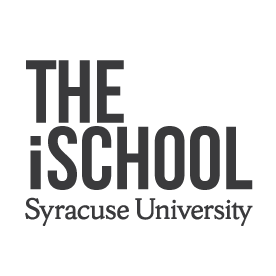 …(to) impact research and the information profession through our scholarship, rigorous education opportunities, 
- Our Mission
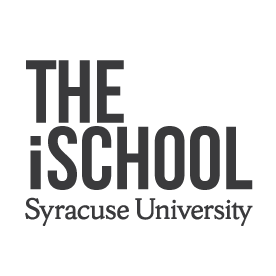 …and commitment to service that advances science, improves professional practice, and contributes both to communities in which we live and more broadly to society.
- Our Mission
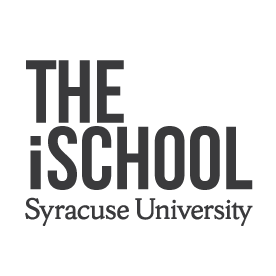 (to be an) 
iSchool of One.

We are a unified school.

Our Mission
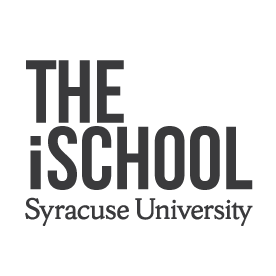 The faculty, staff, and students work together, not as individuals or groups who represent a specific area in which they work or affiliate.
- Our Mission
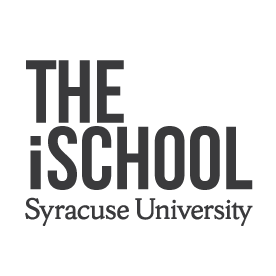 We challenge ourselves to benefit from the paradox of a single information field that is manifested in many professional expressions.
- Our Mission
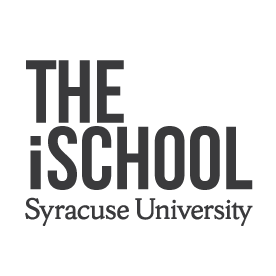 The culture, curriculum, and decision making at the iSchool are guided by our shared values.
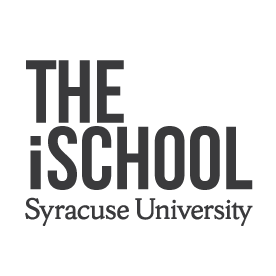 Excellence
We are a student-centered institution committed to learning and intellectual diversity.
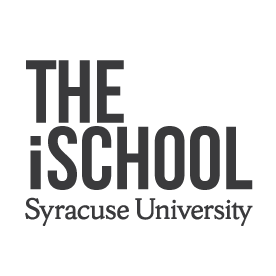 Excellence
As a community of scholars and practitioners, we pursue research and teaching excellence through the development, integration, and application of knowledge.
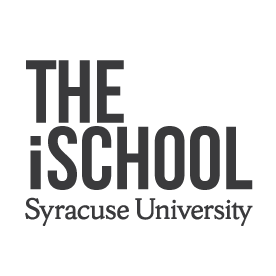 Discovery and Innovation
We value discovery and innovation to advance the information fields.
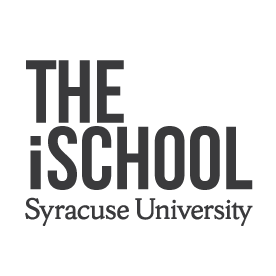 Discovery and Innovation
We identify new opportunities, respond creatively to emerging issues, and lead our fields through partnerships and learning communities.
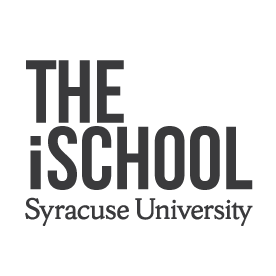 Integrity
As information professionals, we uphold intellectual honesty and responsibility.
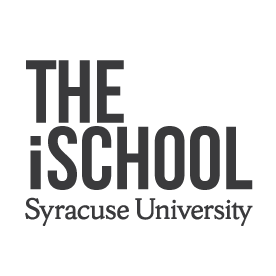 Integrity
We carefully consider the implications of our actions, taking fairness and equity into consideration.
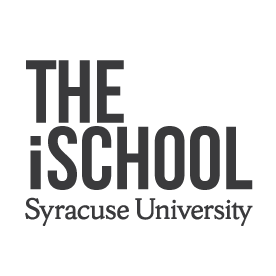 Integrity
We contribute to, and promote, the highest standards for the ethical use of information and technology.
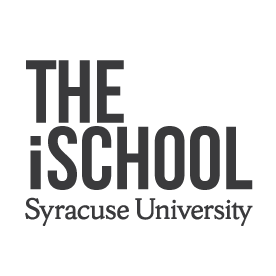 Diversity and Inclusion
We strive for diversity in our community and celebrate difference.
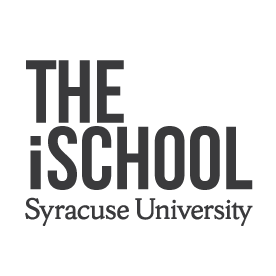 Diversity and Inclusion
We embrace a multiplicity of voices to address social and technical challenges through interdisciplinary analysis and solutions.
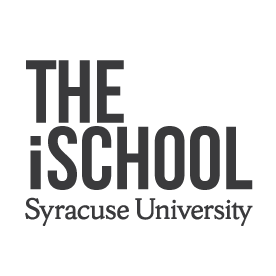 Global Citizenship and Engagement
We enable our iSchool community to participate actively as global citizens working to advance the common good.
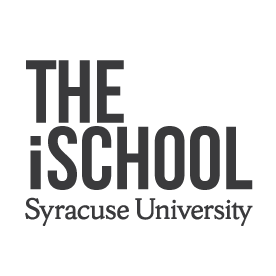 Global Citizenship and Engagement
We have a responsibility to inform and improve society, and to influence policy through pedagogy, research, and advocacy.